Heart Disease in the HIV+ Person
Ted Gibbons, MDJanuary 15, 2015
Section Chief, Cardiology
Harborview Medical Center
University of Washington School of Medicine
efg@uw.edu
Outline
Coronary Artery Disease
Myocardial  and Pericardial Disease
Pulmonary Hypertension
Atrial Fibrillation
Coronary Artery Disease
The Spectrum of CAD in HIV+ Persons
North America: 15% of deaths in HIV population due to CV dz
Severity spectrum: typically present with Acute Coronary Syndromes, but also subject to silent ischemia, stable angina and SCD
Typical patient:
Young man, mean age 48 years old
> 8 years of HIV disease
On ART (53-96% of reported series, 59% on PI)
Often a smoker (45%)
With Dyslipidemia (17-58%)
ACS Diagnosis:
STEMI 29-64% (an excess)
NSTEMI 20-48%
Unstable angina 18-46%
Male 81-97%
PCI, CABG efficacy is similar to non-HIV population
Mortality is similar for equivalent disease burden
ACS recurrence is substantially higher with HIV (HR 6.5): ~~Lipids/HIV
Boccara F et al. J Am Coll Cardiol 2013;61:511–23 (systematic review)
Collaborative analysis of 13 HIV cohort studies. Clin Infect Dis 2010;50:1387–96.
[Speaker Notes: Enhanced risk for PIs duration of treatment independent of lipid effects, less convincing for NNRTIs and NRTIs]
Coronary Artery Disease
MI Risk is Higher at Every Age of HIV+
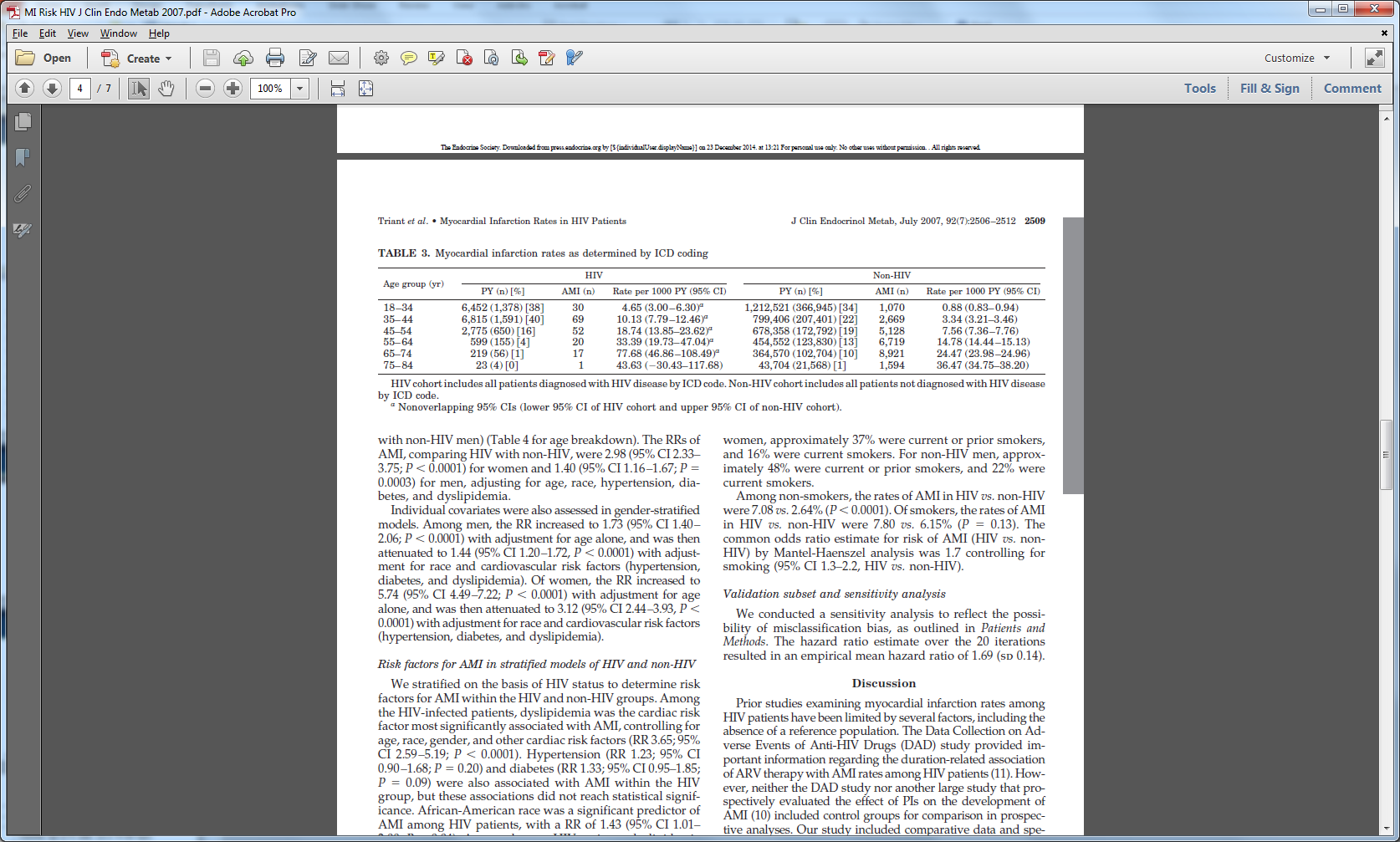 RR for CAD: 
2.8--3.0 women
1.4—2.1 men
...but incomplete data on smoking
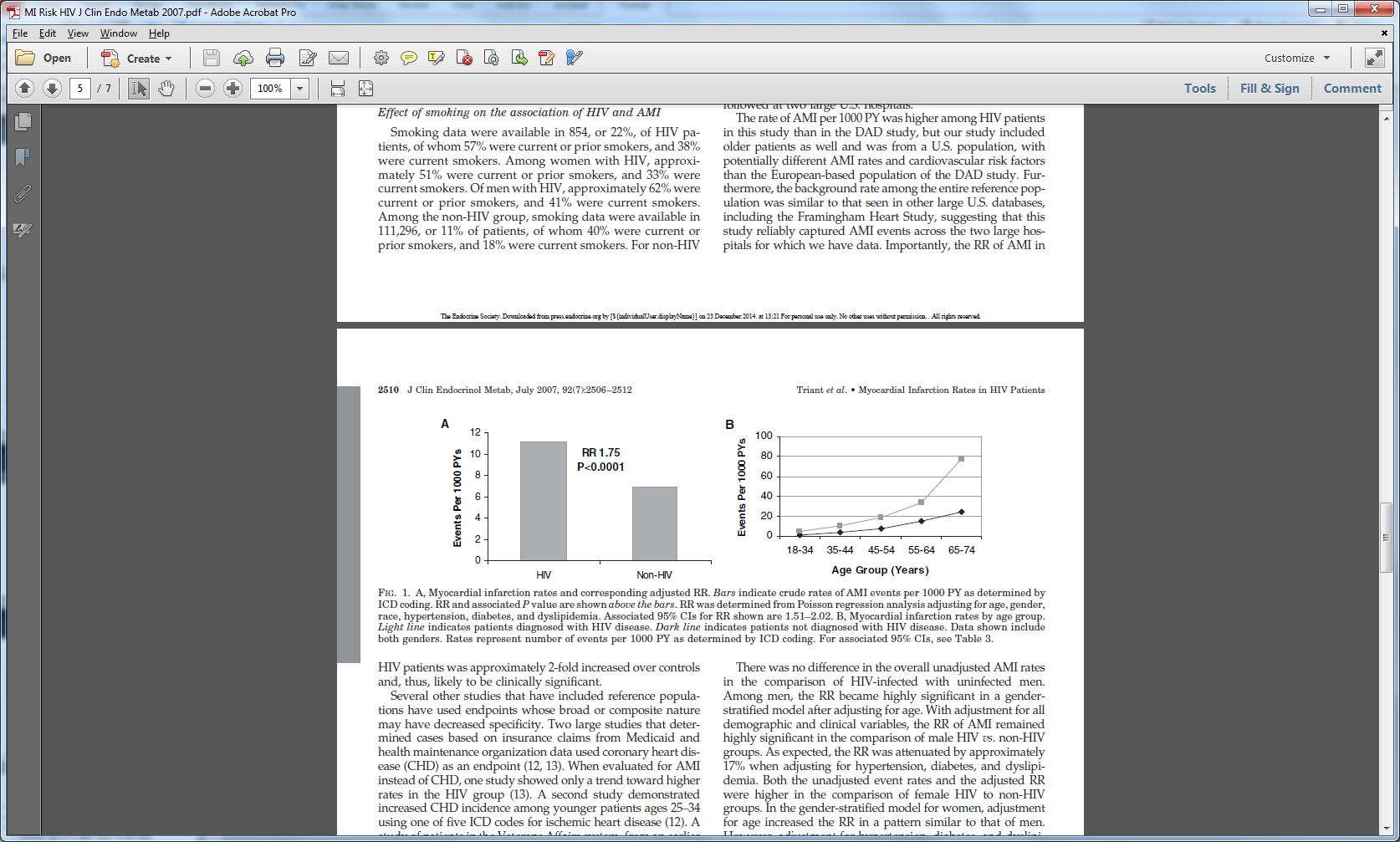 Triant VA JID 2012:205 (Suppl 3): S355-361
Triant VA et al. J Clin Endocrinol Metab 2007; 92: 2506–2512
AIDS 2010;24:1228 –30
Coronary Artery Disease
Profile in HIV+ Persons:  CAD Risk
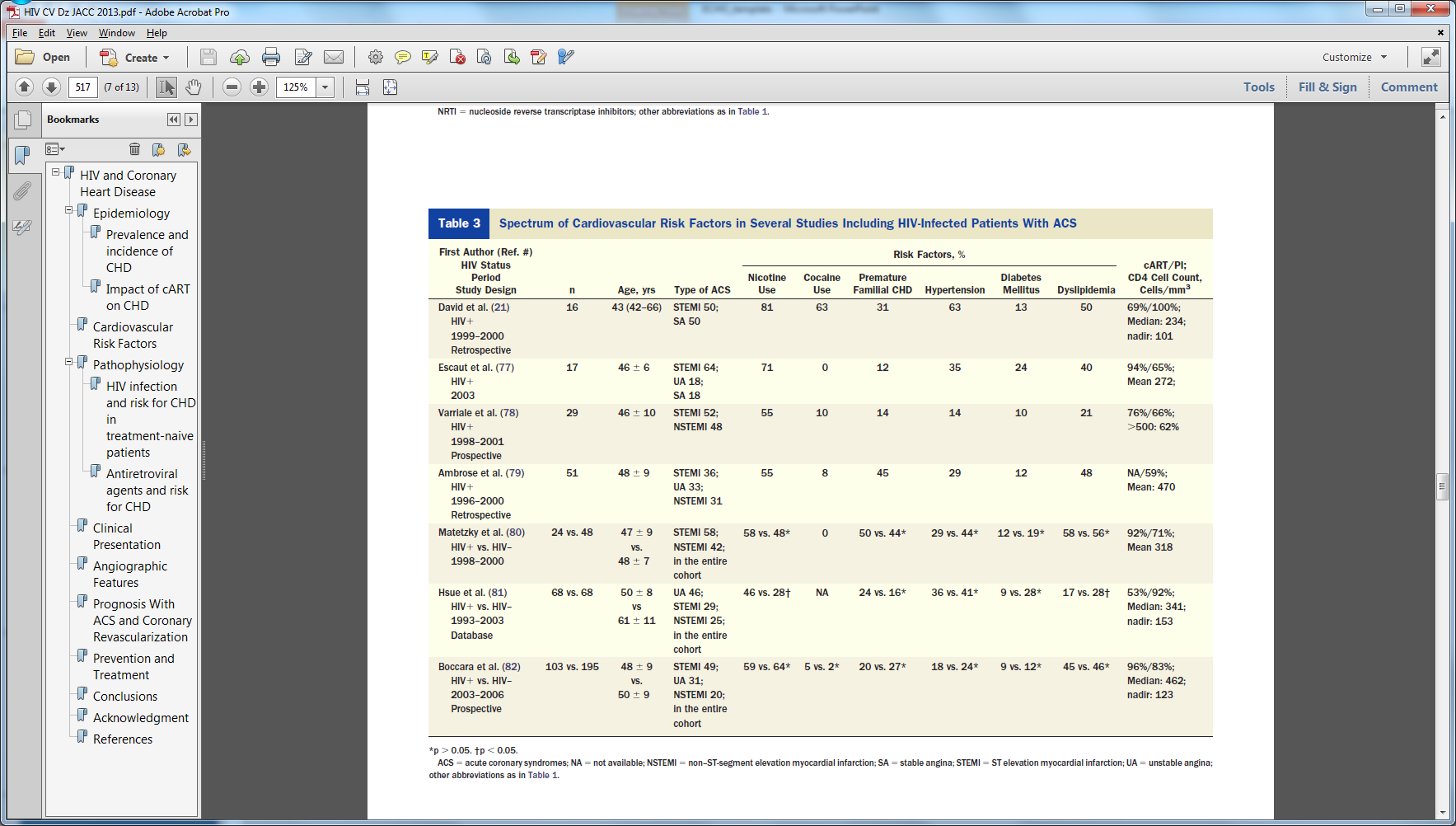 Risk for STEMI 
>>
NSTEMI

c/w general 
population
Boccara F et al. J Am Coll Cardiol 2013;61:511–23
[Speaker Notes: Enhanced risk with Pis, unconvincing or inconsistent for NNRTIs and N]
Coronary Artery Disease
Pathophysiology of CAD in ART Era
Traditional CAD Risk Factors
Age
Smoking (2.5 x risk of non-HIV+)
Hypertension (  in ART)
Atherogenic Dyslipidemia (  in some aRT)
Cf Dr Subramanian talk 
Inflammatory state
Procoagulant state
Immune activation within atherosclerotic plaque
Vascular endothelial dysfunction
Enhanced CHD Risk with ART interruption
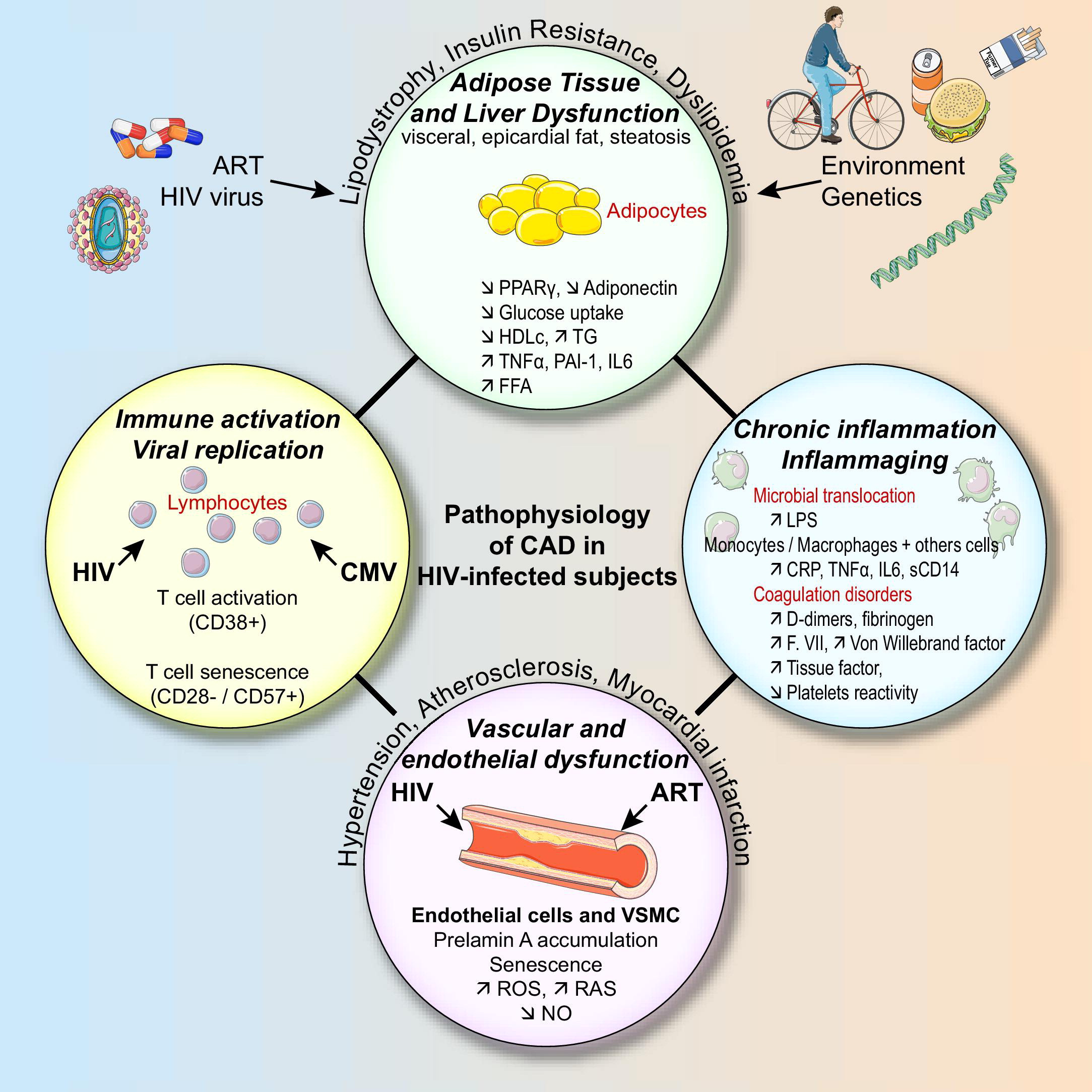 Boccara F et al. J Am Coll Cardiol 2013;61:511–23
Coronary Artery Disease
“Cardiometabolic Risk”
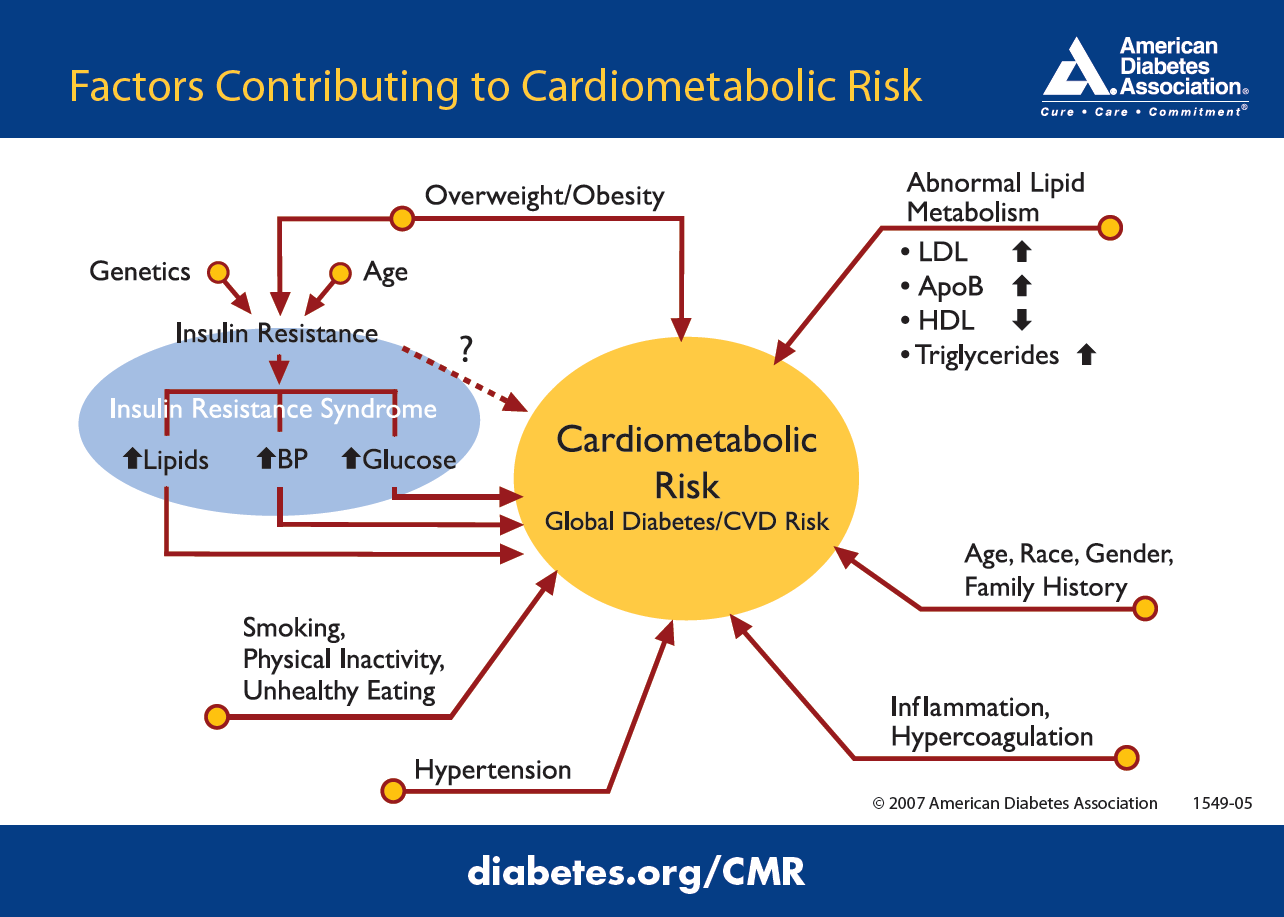 Brunzell JD et al. , Diabetes Care 31:811-822, 2008
Coronary Artery Disease
Lipids: Age, Seroconversion and ART Therapy
Adapted from data in Riddler SA et al.  JAMA 2003; 299:2978-2982 (MACS data)
Coronary Artery Disease
CAD Risk-Equivalent Conditions
Coronary Artery Disease
Diabetes mellitus II
Abdominal Aortic Aneurysm
Symptomatic Carotid disease or > 50% CCA stenosis
Peripheral arterial disease
Framingham Score > 20% 10 yr risk

+CACS> 75th pctl
+Chronic Renal Disease, GFR < 59 ml/min/1.73M2
?+ HIV+
NCEP Guidelines Circulation 110:227, 2004
Coronary Artery Disease
Is HIV+ Status a CAD Risk Equivalent?
Average Baseline risk + HIV risk = 16.4% x (1.4-2.0) = 23-35%
Treatment recommended regardless of HIV status: highly dependent on age and other RF
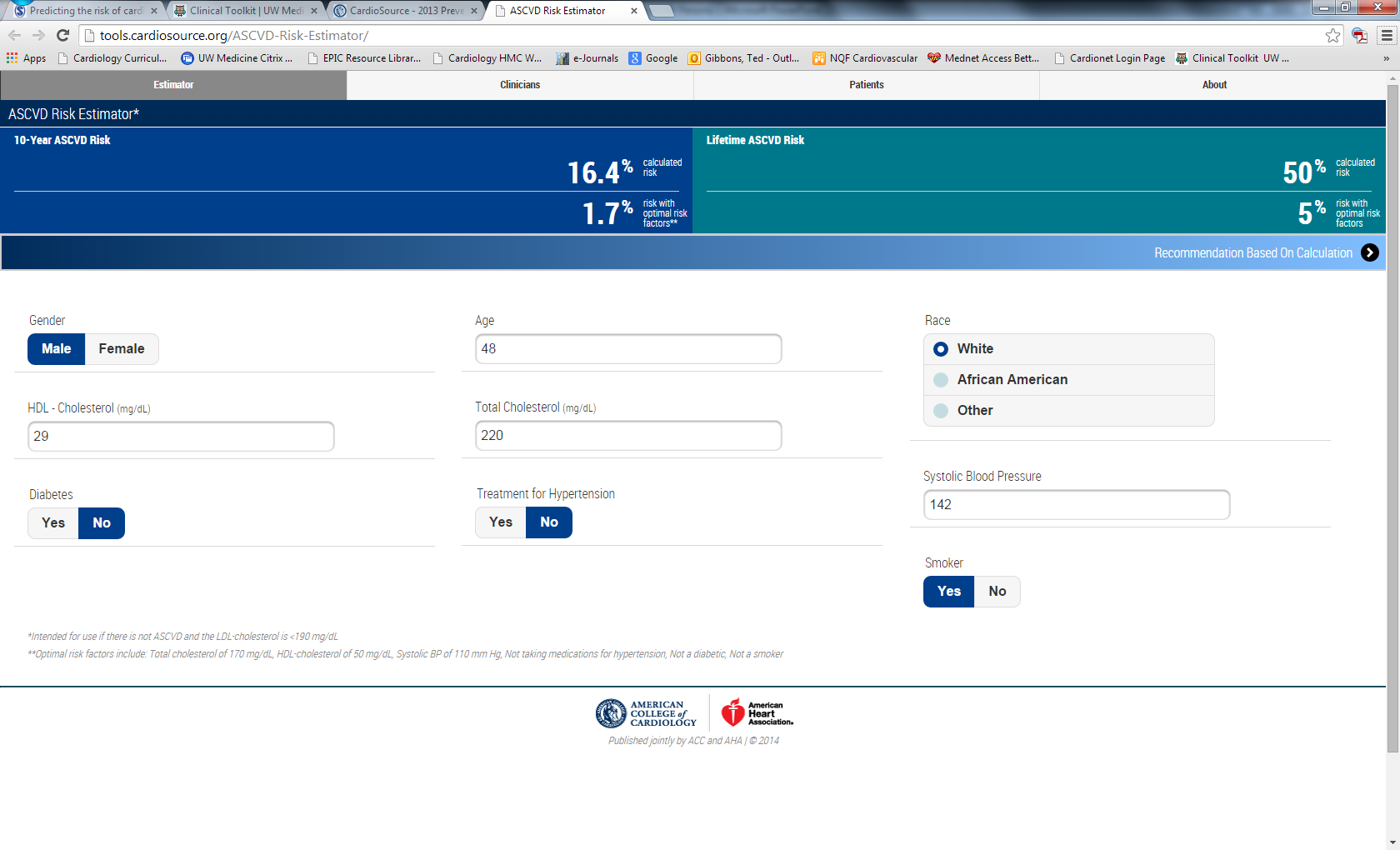 http://tools.cardiosource.org/ASCVD-Risk-Estimator/
Coronary Artery Disease
CHD Risk Workup in the HIV+ Person
Smoking habits
Diet
Level of exercise activity
Family history of coronary artery or vascular disease, 
	hypertension, or diabetes mellitus
Baseline blood pressure
Waist circumference
Body mass index
Random lipid profile (fasting if TG > 200 mg/dL) 
HbA1c, renal profile
Consider Stress Testing for symptoms or 
	markedly elevated risk*
Fihn SD et al. SIHD Guideline . J Am Coll Cardiol 2012;60:e44–164; 2014 Update*
Coronary Artery Disease
Initial Treatment of CAD-I
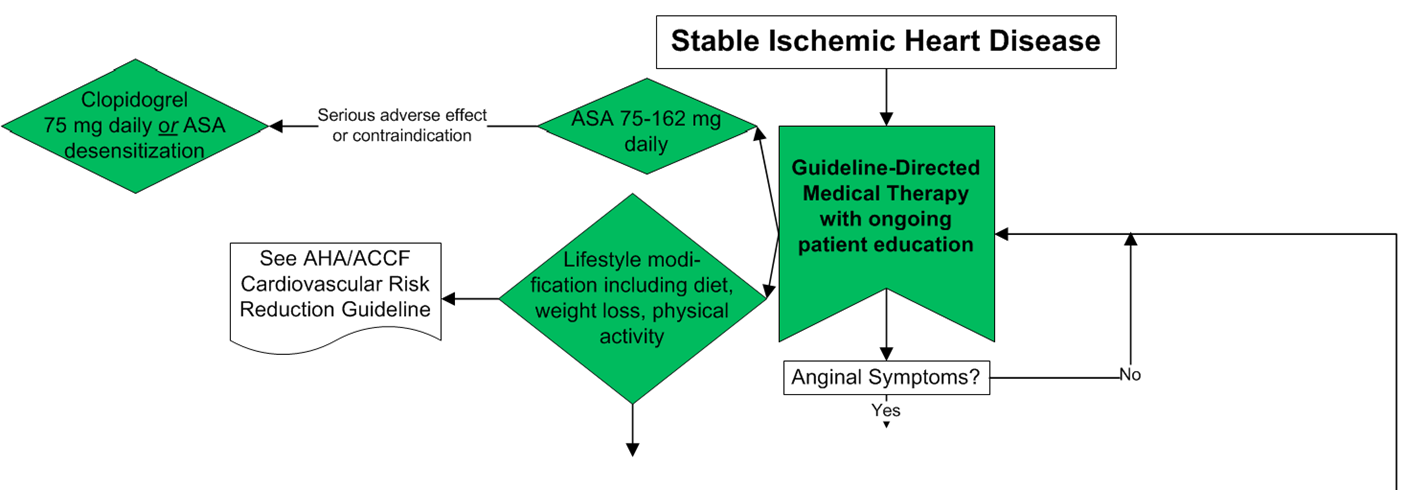 Fihn SD et al. SIHD Guideline . J Am Coll Cardiol 2012;60:e44–164; 2014 Update
Coronary Artery Disease
Initial Treatment of CAD-II
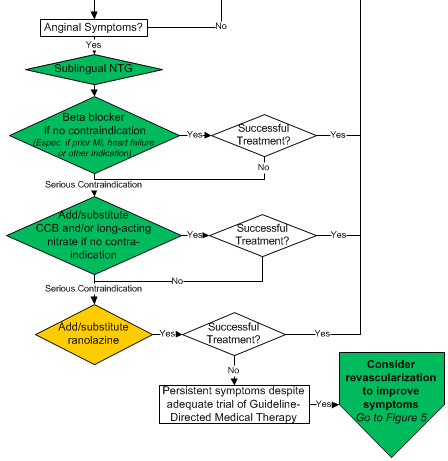 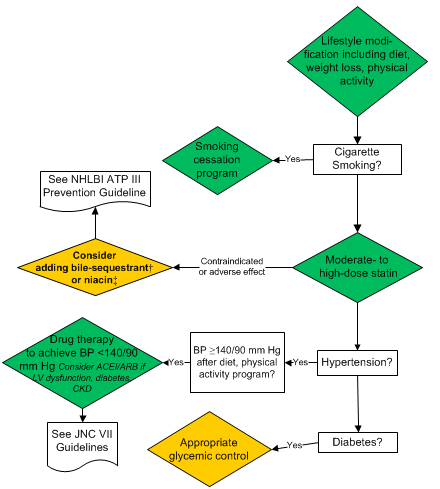 Rx Symptoms
Rx Risk
Fihn SD et al. SIHD Guideline . J Am Coll Cardiol 2012;60:e44–164; 2014 Update
Coronary Artery Disease
Guidelines 2013: 4 Statin Benefit Groups
Clinical ASCVD* 
LDL-C ≥190 mg/dL, Age ≥21 years
Primary prevention : 
Diabetes: Age 40-75 years, LDL-C 70-189 mg/dL
Primary prevention:
No Diabetes†: ≥7.5%‡ 10-year ASCVD risk, 
Age 40-75 years, LDL-C 70-189 mg/dL
http://circ.ahajournals.org/lookup/doi/10.1161/01.cir.0000437738.63853.7a
Coronary Artery Disease
Individuals Not in a Statin Benefit Group
In those for whom a risk decision is uncertain, these factors may inform clinical decision making: 
Family history of premature ASCVD
Elevated lifetime risk of ASCVD
LDL-C ≥160 mg/dL
hs-CRP ≥2.0 mg/L
CAC score ≥300 Agatston units
ABI <0.9
This may sound familiar as “Enhanced Risk” from ATP III update

Statin use still requires discussion between clinician and patient
http://circ.ahajournals.org/lookup/doi/10.1161/01.cir.0000437738.63853.7a
Coronary Artery Disease
Statin Treatment Goals
High-intensity statin therapy is defined as a daily dose that lowers LDL-C by ≥50% and 
Moderate-intensity by 30% to <50%. 
All patients with ASCVD who are age ≤75 years, as well as patients >75 years, should receive high-intensity statin therapy 
If not a candidate for high-intensity, should receive moderate-intensity statin therapy. 
Follow-Up LDL/AST in 6-8 weeks
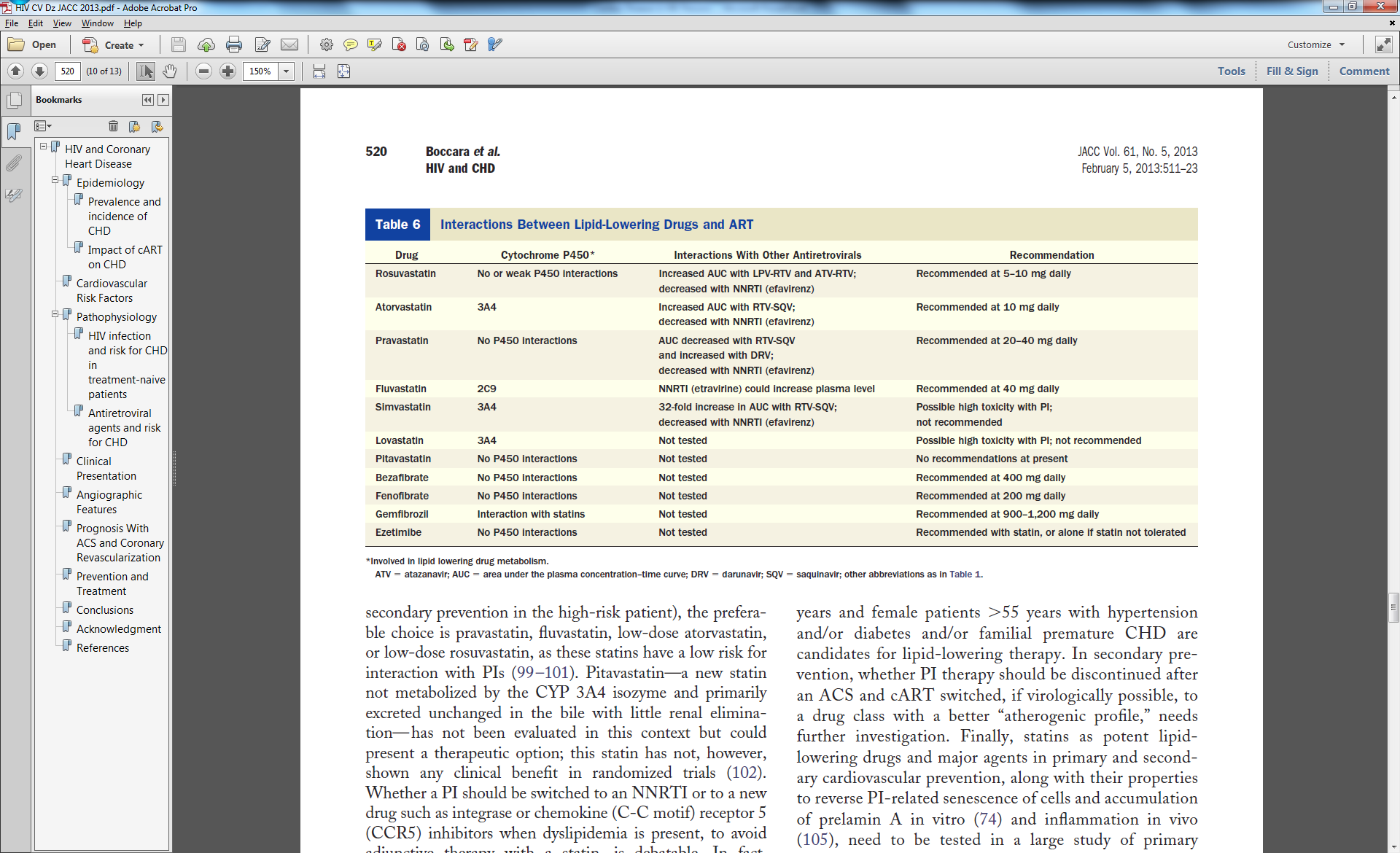 http://circ.ahajournals.org/lookup/doi/10.1161/01.cir.0000437738.63853.7a
Boccara F et al. J Am Coll Cardiol 2013;61:511–23
[Speaker Notes: Balance between CAD risk reduction and HIV containment can be a challenge]
Myocardial Disease
Systolic Dysfunction Pre-ART and On ART
Focal myocarditis may be seen on bx or MRI regardless of ART
Cardiotropic viruses implicated
Symptomatic cardiomyopathy still only 1-3% in pre-ART era 
In ART-limited areas (South Africa), up to 38% of new heart failure
	has been attributed to HIV-associated cardiomyopathy
Etiologies proposed:
Inflammatory cytokines in HIV
Coxsackievirus, Cytomegalovirus, EpsteinBarr virus 
Cryptococcus neoformans and toxoplasma (CD4= < 200 cells/mm3)
Illicit drugs: alcohol; cocaine and methamphetamine may be 
	synergistic with infectious agents
Pentamidine, zidovudine
Symptoms and treatment are similar to non-HIV associated 
	myocardial disease
Cardiac Tumors (Kaposi and non-Hodgkin lymphomas)
Autonomic Dysfunction (tachycardia, prolonged QTc)
Barbaro G et al. N Engl J Med. 1998;339(16):109
Ntsekhe M, Mayosi BM. Nat Clin Pract Cardiovasc Med 2009; 6:120.
Myocardial Disease
Myocardial Disease: Systolic Dysfunction in ART Era
Systematic review of 2,242 HIV+ minimally symptomatic
Median age 42 years, 8.1 years of HIV+ diagnosis
HAART in 98%
Median CD4+ 489 cells/mm3
No Heart Failure (NYHA 1)

8.3% had LVEF < 55%

Predictors of LVSD:
hcCRP > 5 mg/L
Active smoking
Hx of MI
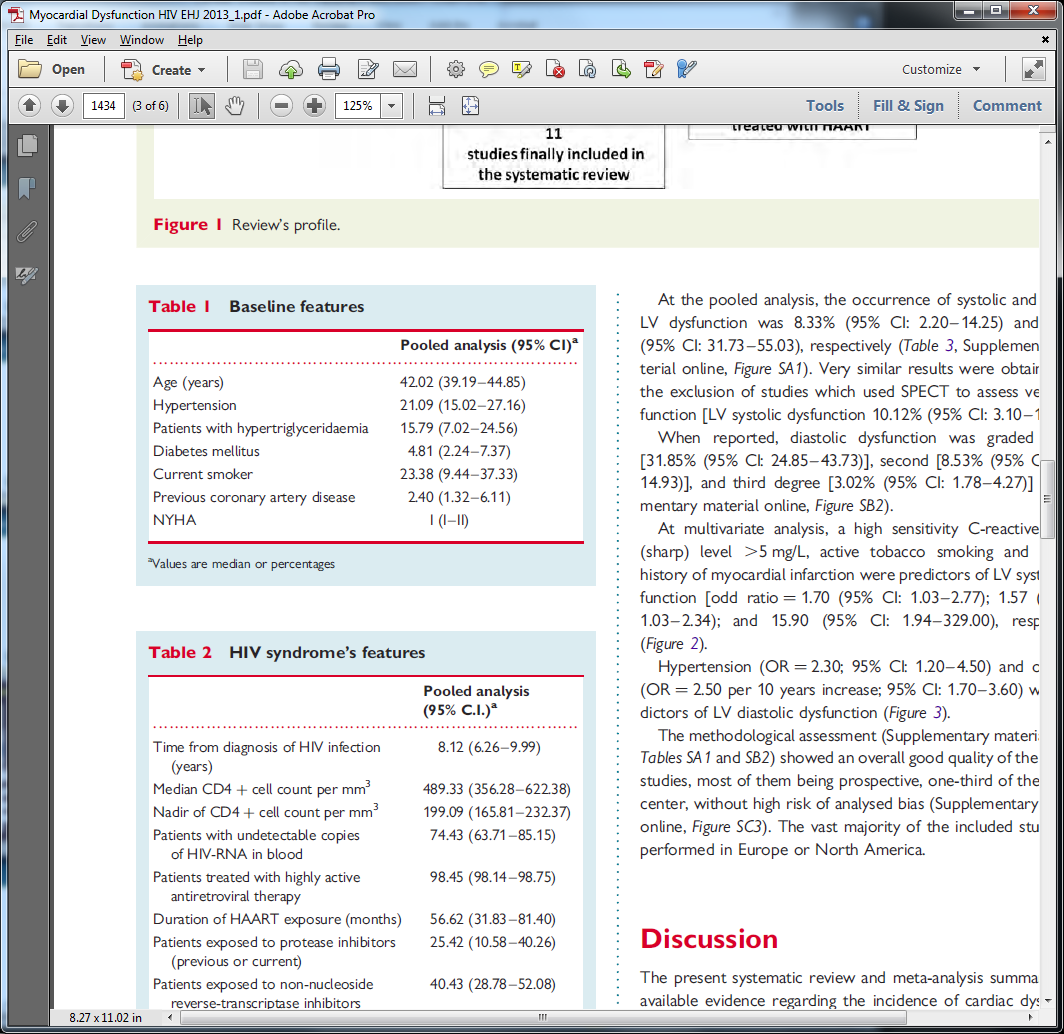 Cerrato E et al. European Heart Journal (2013) 34, 1432–1436
Myocardial Disease
Myocardial Disease: Diastolic Dysfunction in ART Era
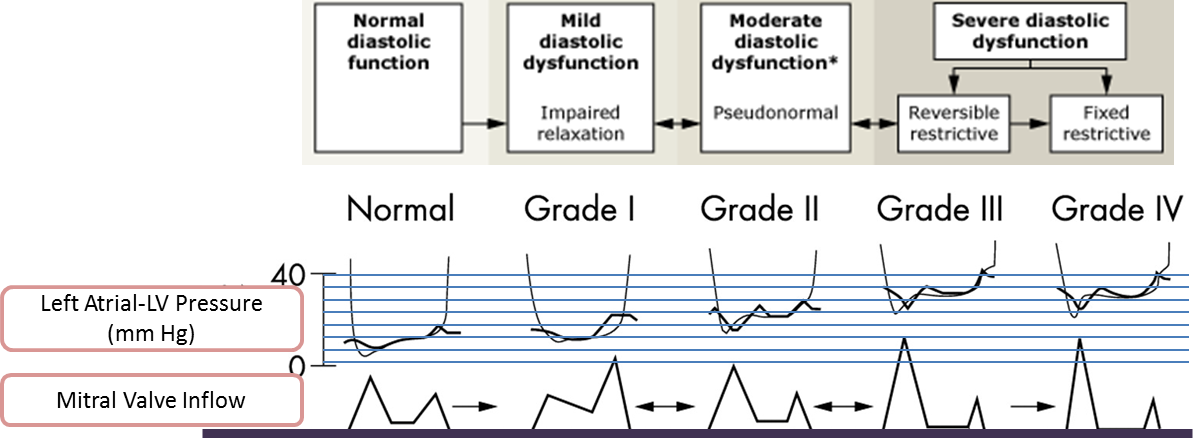 43% had echo evidence of diastolic dysfunction:
32% grade I
8.5% grade II
3.0 % grade III

Predictors of diastolic dysfunction:
Age (OR 2.30)
Hypertension (OR 2.5 per decade rise)
Adapted from Ommen S R , Nishimura R A Heart 2003;89:iii18-iii23
Cerrato E et al. European Heart Journal (2013) 34, 1432–1436
Pericardial Disease
Pericardial Disease in HIV
Asymptomatic pericardial effusions 10-40% in AIDS pre-ART era 
In symptomatic, myo-pericarditis commonly occurs (Africa), especially in TB
In symptomatic patients, 2/3 are caused by infection or neoplasm; up to 1/3 
	develop pericardial tamponade
Etiologies:
Mycobacteria: M. tuberculosis, M. aviumintracellulare, M. kansasii 42%,
90% of HIV pericardial effusion is M Tb in sub-Saharan Africa  
Staphylococcus aureus (11%)
NH-Lymphoma and primary B-cell and Kaposi's sarcoma (15%)
No etiology (26%)
Rare fungals and others reported
Rx is based on agent and need for intervention with pericardial drainage
Prognosis related to agent and HIV state: 
	64% mortality at 6 months with AIDS vs 6% with no pericardial effusion
Chen Y et al.  Am Heart J 1999; 137:516 Mayosi BM Circulation. 2005;112:3608-3616.             Syed FF et al. Heart 2014; 100:135.
Pulmonary Hypertension
Pulmonary Hypertension in HIV Disease
Uncommon complication of HIV (~1/200)
Definition: Cath Mean PA pressure > 25 with PCW < 15 mm Hg
Evaluate for other causes of PH: 
Hepatitis B and C
Methamphetamine use
L heart failure
Intrinsic pulmonary disease 
Chronic thromboembolic disease ( in HIV disease also)
Mixed etiologies (sarcoid/metabolic/heme/rheum)
Etiology uncertain: HIV proteins suggested/arteriopathy
Prognosis is poor with median survival 2-3 years
Therapy is for symptomatic relief, modest effect on survival:
Combination ART + PAH Therapy
PAH Therapy: epoprostenol or bosentan-like drugs
Ca++ channel blockers and sildenafil NOT recommended
Mehta NJ et al. Chest 2000; 118:1133              Zuber JP et al.. Clin Infect Dis 2004; 38:1178
Degano B et al. Eur Respir J. 2009;33:9          Simonneau G et al. J Am Coll Cardiol 2013; 62:S34
Atrial Fibrillation
Atrial Fibrillation/Flutter and HIV Disease
Unclear if CHADS2-Vasc is valid assessment of CVA Risk with HIV
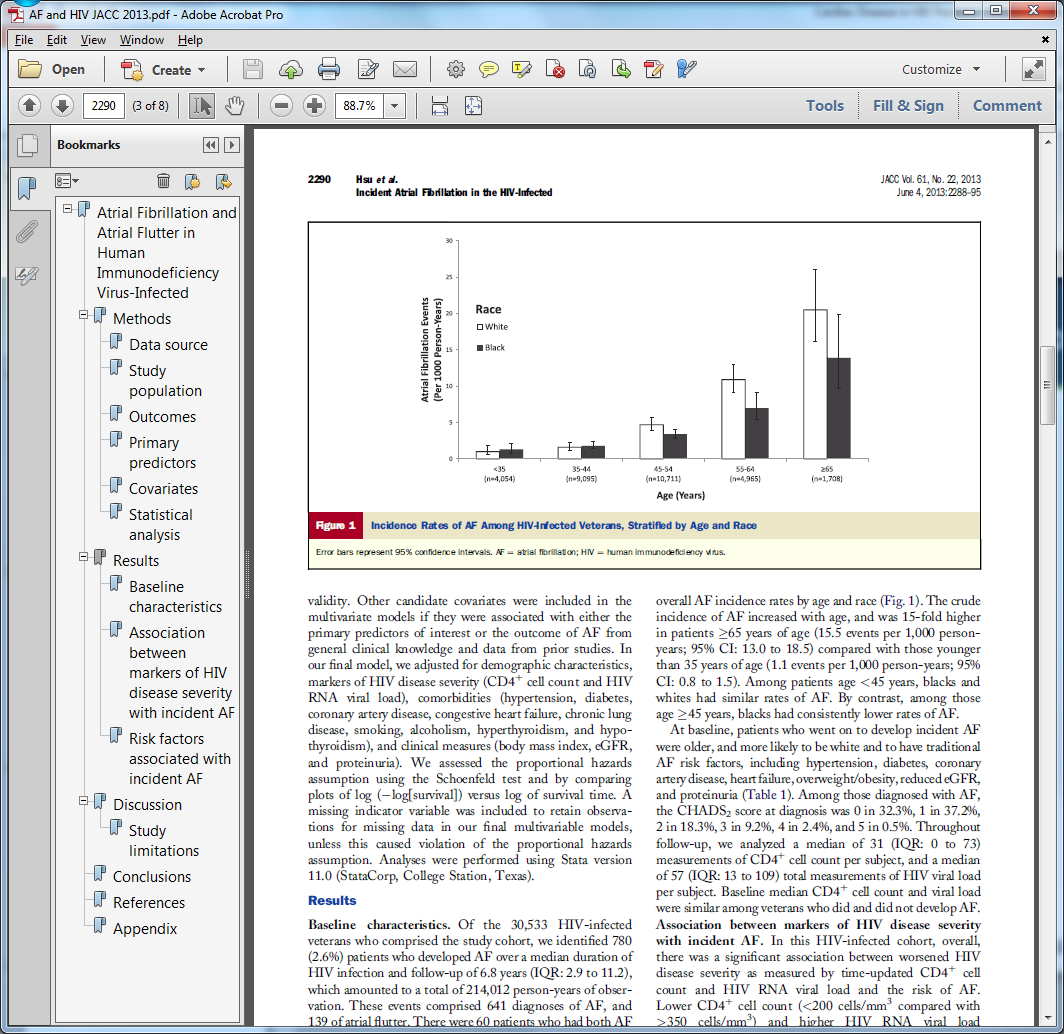 Multivariate Predictors of AF:
Lower CD4+ count (< 200 cells/mm3
Higher viral load (100,000 copies/ml)

Older age
White Race
CAD
CHF
CKD, proteinuria
Hypothyroidism
Alcoholism
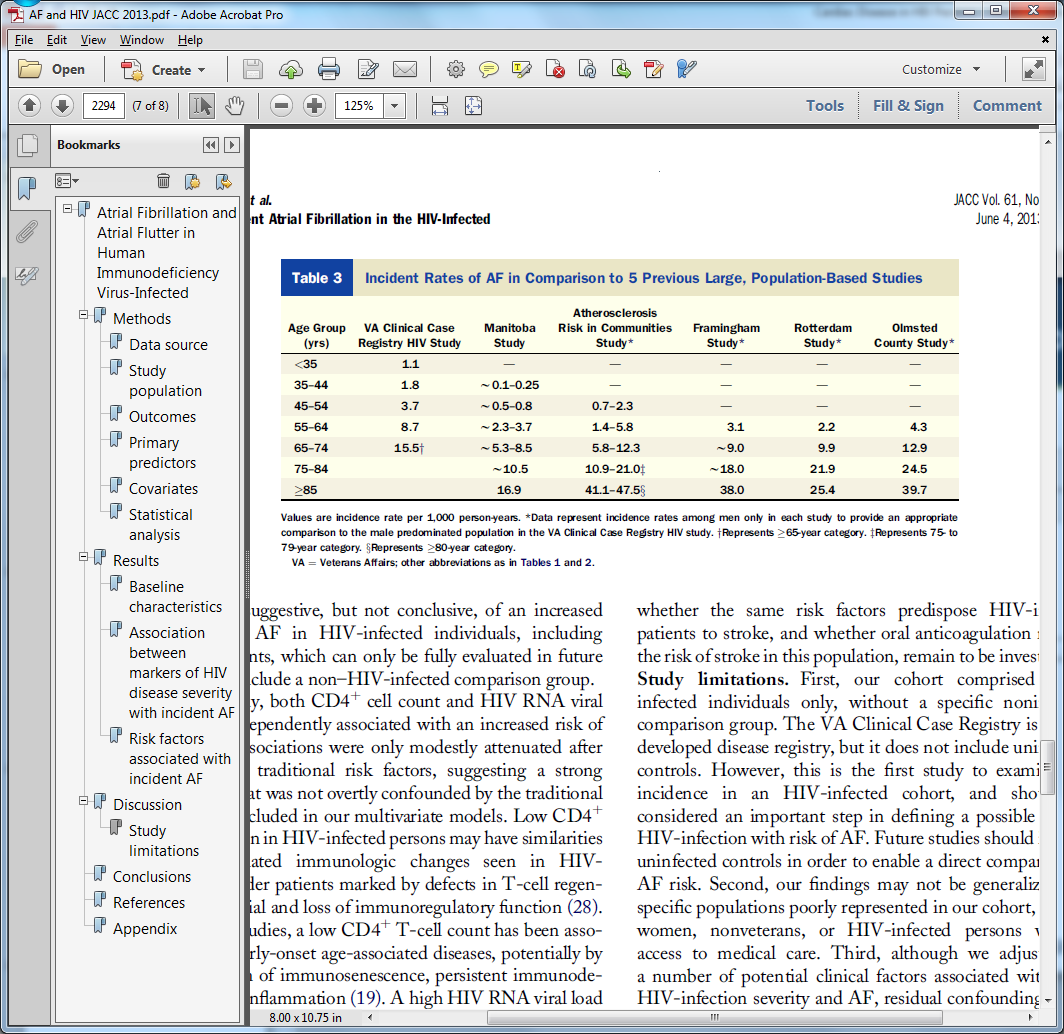 ~50% higher than historical 
age groups, more AA
Hsu JC et al. J Am Coll Cardiol 2013;61:2288–95 (VA cohort of 30, 543 HIV + Veterans)
Wrap-Up
Summary: Cardiac Disease with HIV
CAD risk is similar to that of family history of premature MI
Comorbidities enhance risk in many with HIV
Modifiable risk factors include smoking, dyslipidemia, obesity,
	hypertension, illicit drug use, excess alcohol and 
	sedentary lifestyle
Standard EBM approaches to CAD risk reduction apply, 
	with important adjustments for ART drug interactions
Myocardial, pericardial disease and venous thromboembolism
	have receded as important HIV-specific complications  
	in developed countries, but remain important complications 
	with CD4+ counts < 200 cells/mL
Atrial fibrillation is an emerging cardiovascular threat in the 
	aging and younger HIV population
Thank you